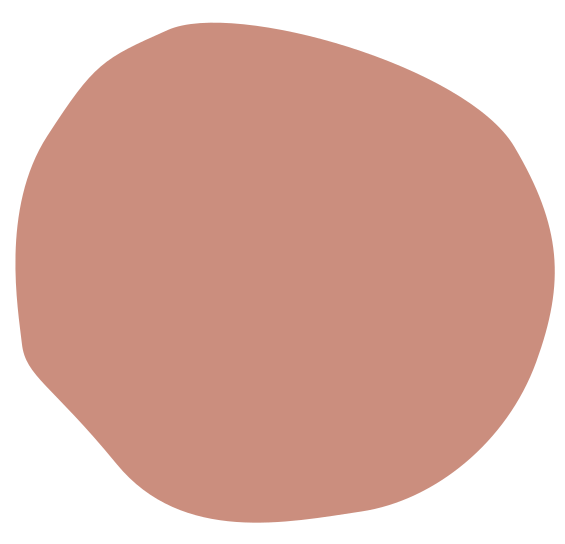 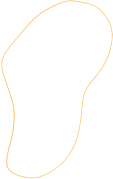 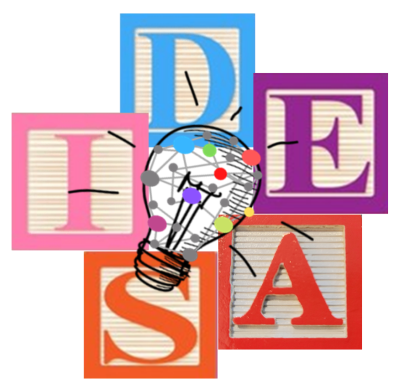 IDEAS4GE Community Building Event Program
 Connect-Share-Understand & Spark Impactful Solutions
1:00 - MC: Welcome Introduce – Land Acknowledgement
 BPW Canada President – Karin Gorgerat/Ministerial Greetings 
1:30 - MC: Panel/Q&A Discussion - Multi-stakeholder "Partnerships in Action“ - followed by Q&A 
Multi-Stakeholder Panellists include the following; The 50-30 Challenge-Eco-system partners & supporters; (Wendy Cukier-Diversity Institute (Di), Ann Deer-Smith School of Business-Queen’s, Kendall Forde-Egale and Claudia Dessanti-Ontario Chamber of Commerce}. 
        
         - KPMG Introduction to the What Works Tool Kit - following the panel. 
            (TEAM: Armughan Ahmad, Silvia Gonzalez-Zamora, Oriana Vaccarino, Eesha Patel, Nathalie Dupuis, William Sawkiw). 
    2:35 - Stretch...
2:45 - IDEAS4GE Innovation Challenge Activity - Lead Virtual Facilitator: Erica Wright-WEKH (Di) will engage participants in an interactive solution-building session. (in-person table work/break-out rooms virtually)                         
Our goal for the IDEAS4GE Innovation Challenge is to provide participants with the opportunity to apply insights and lessons learned from the panel and the Tool Kit to their own lived experiences and the organizations within their realm of influence. Participants are comprised of stakeholders from small/medium enterprises, big businesses, labour and trade associations, civil society, non-profit organizations, and government at all levels.

4:00 - Innovation Challenge Report-out 
4:15 – Putting IDEAS into Action: Nicole Francoeur, Howspace and Sheila Crook, IDEAS Project Liaison - Invitation to the IDEAS4GE Multi-Stakeholder online Community & Digital Collaborative Solution-Building Virtual Workspace

4:30 Wrap-up
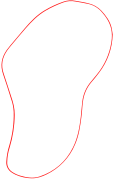 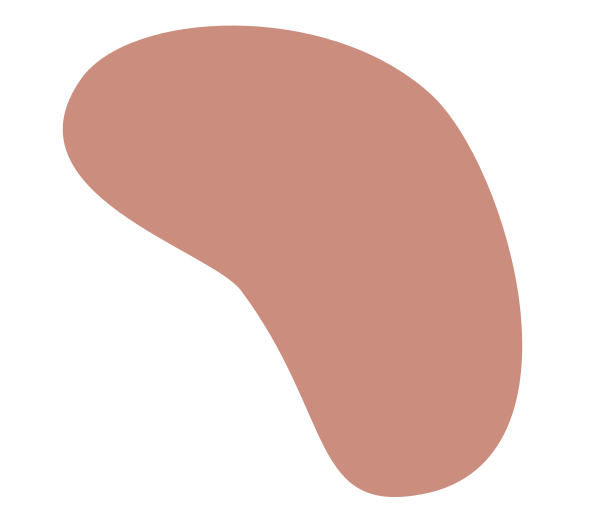 Insert QRL Code for Bios and Sponsors ?
[Speaker Notes: This is the timeline for the program of events….]
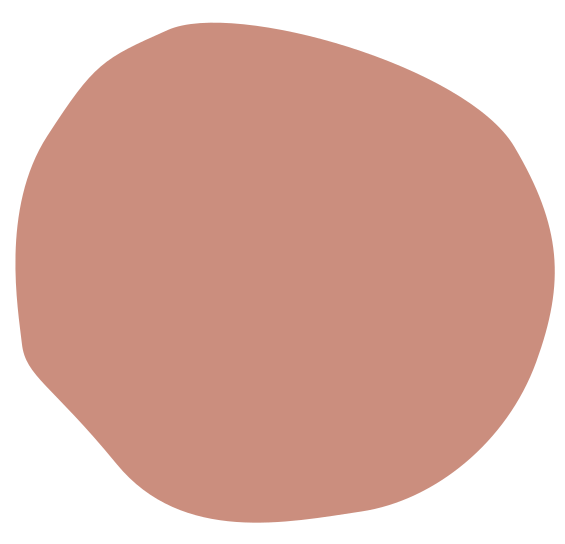 Programme d’événements de renforcement communautaire IDEAS4GE Connectez-partagez-comprenez et déclenchez des solutions percutantes
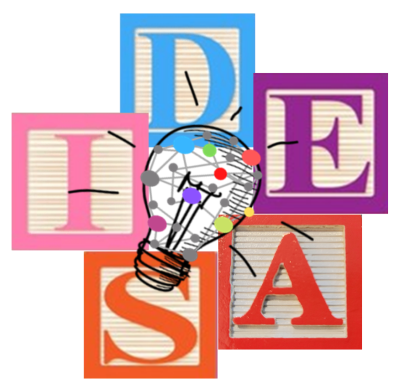 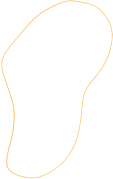 Programme : 12h30-13h00 Inscription - Réseautage
13h00 - Présentation de bienvenue - Reconnaissance du terrain
Présidente de BPW Canada – Karin Gorgerat/Salutations ministérielles

13 h 15 - MC : Table ronde/questions-réponses - "Partenariats en action" multipartite - suivi d'une période de questions-réponses
Les panélistes multipartites comprennent les éléments suivants ; Les partenaires et supporters du Défi 50-30-Eco-système; (Wendy Cukier-Diversity Institute (Di), Ann Deer-Smith Business School-Queens, Kendall Forde-Egale, Claudia Dessanti-Chambre de commerce de l'Ontario}.
- KPMG Introduction to the What Works Tool Kit - suite au panel
(ÉQUIPE : Armughan Ahmad, Silvia Gonzalez-Zamora, Oriana Vaccarino, Eesha Patel, Nathalie Dupuis, William Sawkiw). 
2h30- Étirez-vous...
14h45 - Activité du défi de l'innovation IDEAS4GE - Facilitatrice virtuelle principale : Erica Wright
Les participants participent à une séance interactive de recherche de solutions. (travail de table en personne/salles de sous- 
commission virtuellement)
Le défi de l'innovation IDEAS4GE offre aux participants la possibilité d'appliquer les idées et les leçons apprises du panel et de la trousse d'outils à leurs propres expériences vécues et aux organisations. Les participants sont composés de parties prenantes de petites et moyennes entreprises, de grandes entreprises, d'associations syndicales et commerciales, de la société civile, d'organisations à but non lucratif et de gouvernements à tous les niveaux.

16h00 - Compte-rendu du Challenge de l'Innovation

16h15 - Mettre les IDÉES en action : Nicole Francoeur, Howspace and Sheila Crook, IDEAS Project Liaison 

16 h 30 Récapitulation
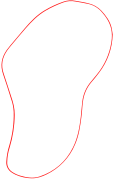 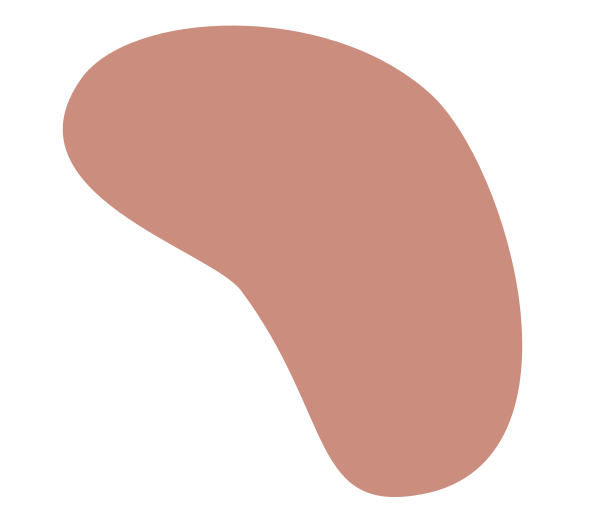 Insert QRL Code for Bios and Sponsors ?
[Speaker Notes: This is the timeline for the program of events….]